Retinol binding protein 4 is associated with arterial stiffness in early postmenopausal women
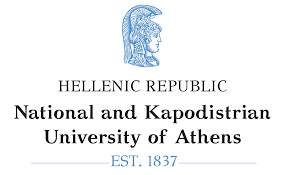 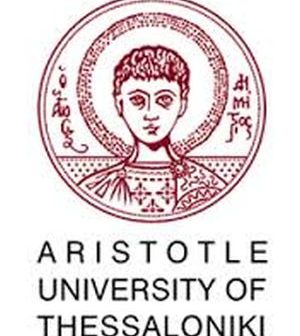 Asimina CHONDROU, MD a; Meletios P. NIGDELIS, MD b; Eleni ARMENI, MD, PhD a; Areti AUGOULEA, MD, PhD a; Dimitrios RIZOS, PhD c; George KAPAROS, PhD c; Andreas Alexandrou, MD, PhD a; Dimitrios G. GOULIS, MD, PhD b; Raphael PATRAS, MD, PhD d; Evmorfia AIVALIOTI, MD, PhD d; Kimon STAMATELOPOULOS*, MD, PhD d; Irene LAMBRINOUDAKI*, MD, PhD a

 
a. Second Department of Obstetrics and Gynecology, National and Kapodistrian University of Athens, Aretaieio Hospital, Athens, Greece; b. Unit of Reproductive Endocrinology, First Department of Obstetrics and Gynecology, Medical School, Aristotle University of Thessaloniki, Thessaloniki, Greece c. Hormonal and Biochemical Laboratory, National and Kapodistrian University of Athens, Aretaieio Hospital, Athens, Greece; d. Laboratory of therapeutics and vascular pathophysiology, National and Kapodistrian University of Athens, Alexandra Hospital, Athens, Greece
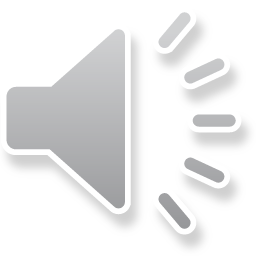 Menopausal cardiovascular risk
Retinol Binding Protein 4
Serum marker:

released by liver ± adipose tissue

Associated with traditional CV risk factors in general population
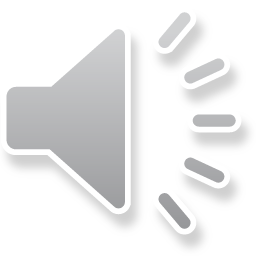 [Speaker Notes: The loss of estrogen’s protective effect and the ensuing androgenicity around the time of menopause has been associated with a pronounced increase in the prevalence of CVD in middle-aged women, compared with men of similar age 3, 4.]
Clinical significance
Middle-aged female population is subject to:
Age-related changes in vascular characteristics i.e. intima-media thickness and arterial stiffening
Metabolic alterations (i.e. proatherogenic lipid profile) secondary to hormonal changes, due ovarian senescence
Increased CV risk around the time of the menopausal transition

Clinical need:
Risk-stratification of the healthy population of middle-aged women towards future cardiovascular risk.
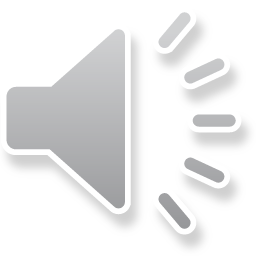 Main findings of our study
Study sample: Healthy, recently postmenopausal women (N=123)

Serum RBP4 is significantly associated with arterial stiffness, a marker of arterial atherosclerosis.

The association is independent of traditional cardiovascular risk factors
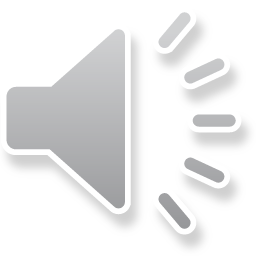 Future work
This study indicated a cross-sectional association between serum levels of RBP4 and arterial stiffness in recently postmenopausal women.

These findings may represent the basis for longitudinal studies assessing the potential predictive ability of serum levels of RBP4 with regard to the development of future overt cardiovascular disease.
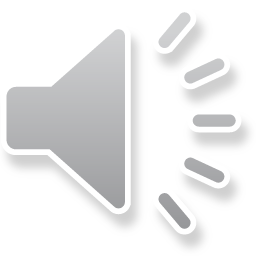